Промежуточные итоги реализации муниципального  проекта 
 «Успех каждого ребенка»
в 2020 году
11.02.2021
Проект «Успех каждого ребенка»
Формирование эффективной системы выявления, поддержки и развития способностей и талантов у детей и молодежи за счет обновления содержания и методов дополнительного образования детей, в том числе технической и естественнонаучной направленности, создание системы ранней профориентации, которая позволяет определить профессиональные интересы детей, получить рекомендации по построению индивидуального учебного плана.
Всероссийские открытые онлайн-уроки «ПроеКТОриЯ»
Количество общеобразовательных организаций, принявших участие в онлайн-уроках по данным муниципалитетов (среднее кол-во ОО)
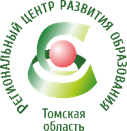 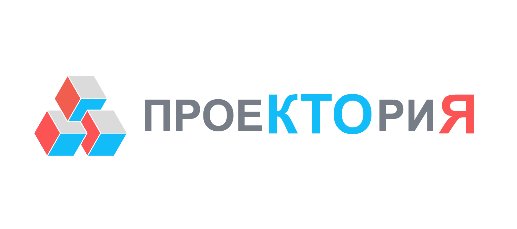 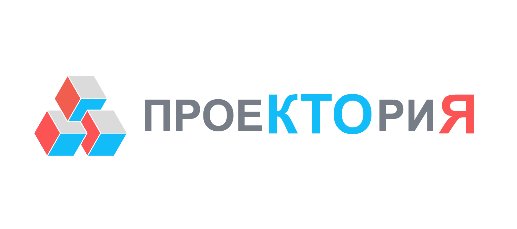 Общее количество обучающихся, просмотревших Всероссийские открытые онлайн-уроки  2019-2020 учебного года(накопительным итогом) (человек)
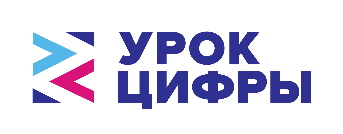 Количество обучающихся, принявших участие в «Уроках Цифры» 2019-2020 учебного года (накопительным итогом) (человек)
Цикл открытых уроков «ПроеКТОриЯ», «Урок Цифры»
Реализация проекта «Билет в будущее»
Вовлечение детей с ОВЗ в дополнительное образование
Внедрение целевой модели дополнительного образования
Вовлечение детей в деятельность детско-юношеских общественных объединений
Предложения в решение:
1. Данную информацию принять к сведению.
2. Руководителям общеобразовательных учреждений продолжить активное участие в открытых онлайн-уроках, реализуемых с учетом опыта цикла открытых уроков «ПроеКТОриЯ» или иных аналогичных по возможностям, функциям и результатам проектов, направленных на раннюю профориентацию.
3. Руководителям МОУ «Гимназия», МОУ «СОШ №3», МОУ «СОШ №4», МОУ «ОСОШ» в 2021 году организовать работу по созданию отрядов Всероссийского детско-юношеского военно-патриотического общественного движения «Юнармия». 
4. Руководителям МОУ «Гимназия», МОУ «СОШ №7» в 2021 году организовать работу по созданию школьных спортивных клубов.